Chào các em tham gia tiết học  hôm nay
MÔN: TOÁN
LỚP 1
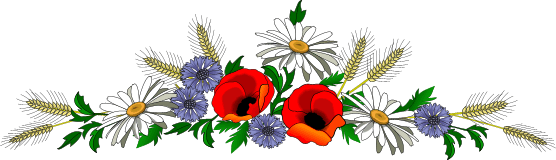 Giáo viên giảng dạy: 
Trường:
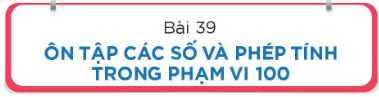 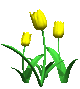 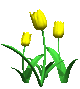 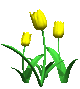 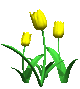 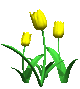 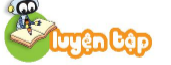 To¸n:
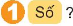 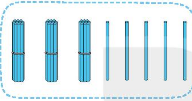 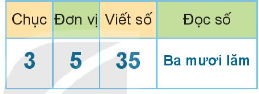 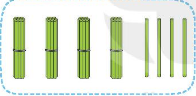 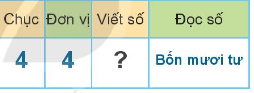 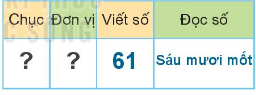 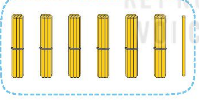 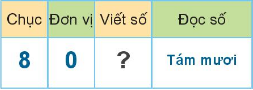 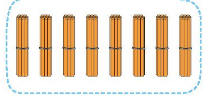 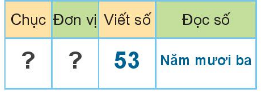 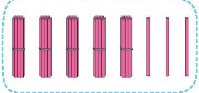 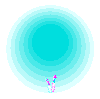 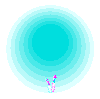 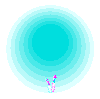 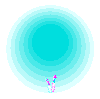 Các bạn giỏi quá!
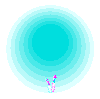 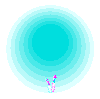 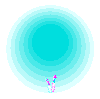 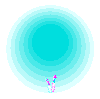 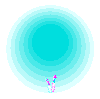 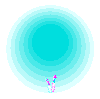 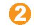 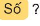 a.
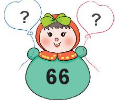 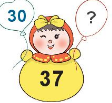 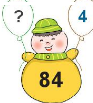 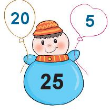 +
7
?
60
40
b.
69  =
9
+
47 =
96  =
?
+
90
?
9
53  =
50
+
3
?
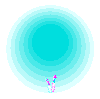 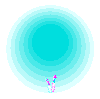 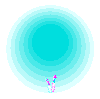 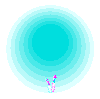 Các bạn giỏi quá!
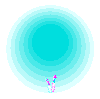 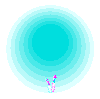 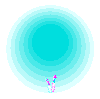 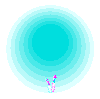 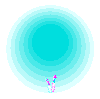 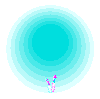 GIẢI LAO
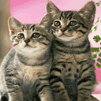 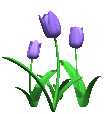 Độ dài một bước chân của Mai, Việt, nam lần lượt là 32cm, 30 cm, 34cm.
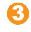 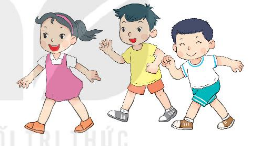 a.  Ai có bước chân dài nhất?
b. Ai có bước chân ngắn nhất?
Bạn Việt ghép hai trong ba tấm thẻ như hình vẽ để được các số có hai chữ số. Việt có thể ghép những số nào?
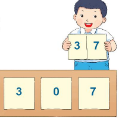 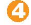 37
73
30
70
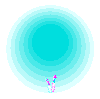 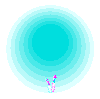 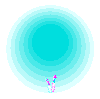 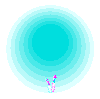 Các bạn giỏi quá!
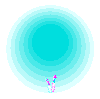 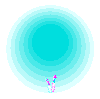 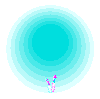 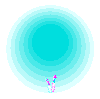 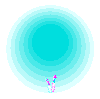 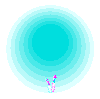 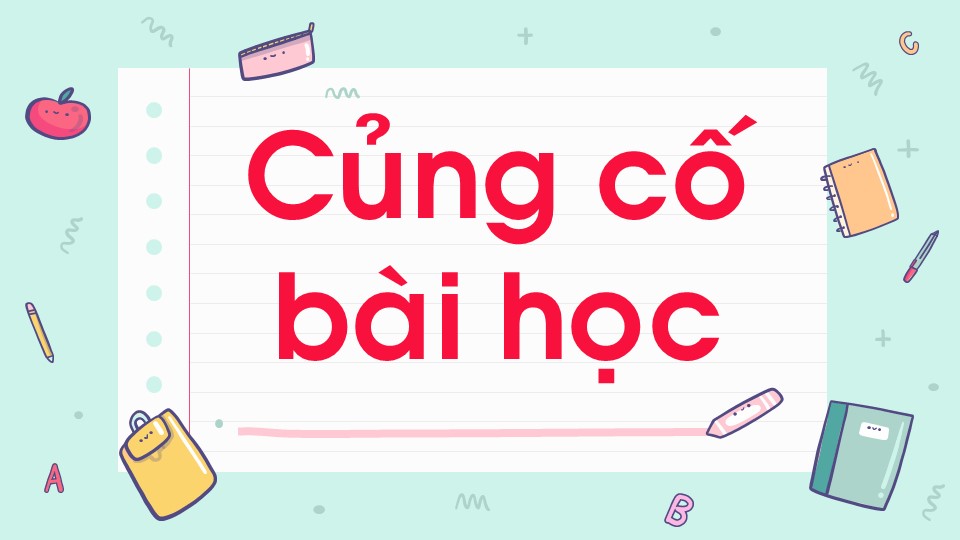 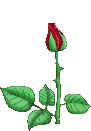 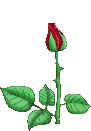 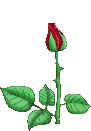 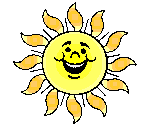 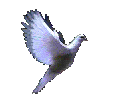 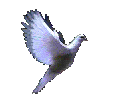 Chào các em
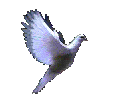 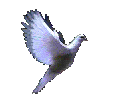 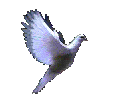 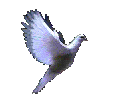 Hẹn gặp lại các em
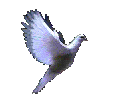 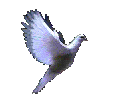 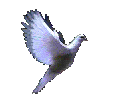 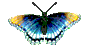 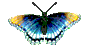 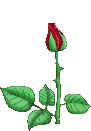 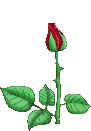 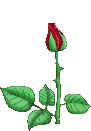 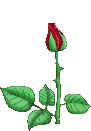 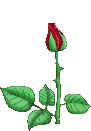 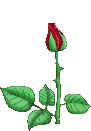 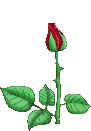 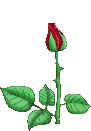